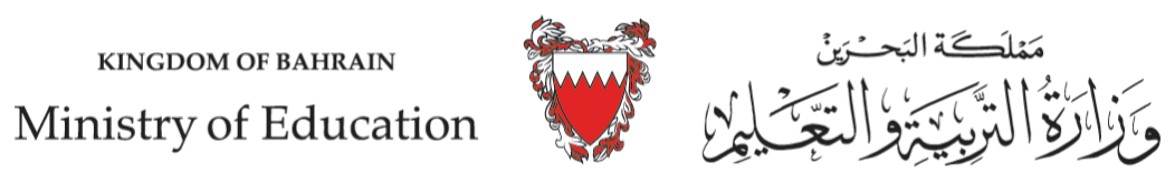 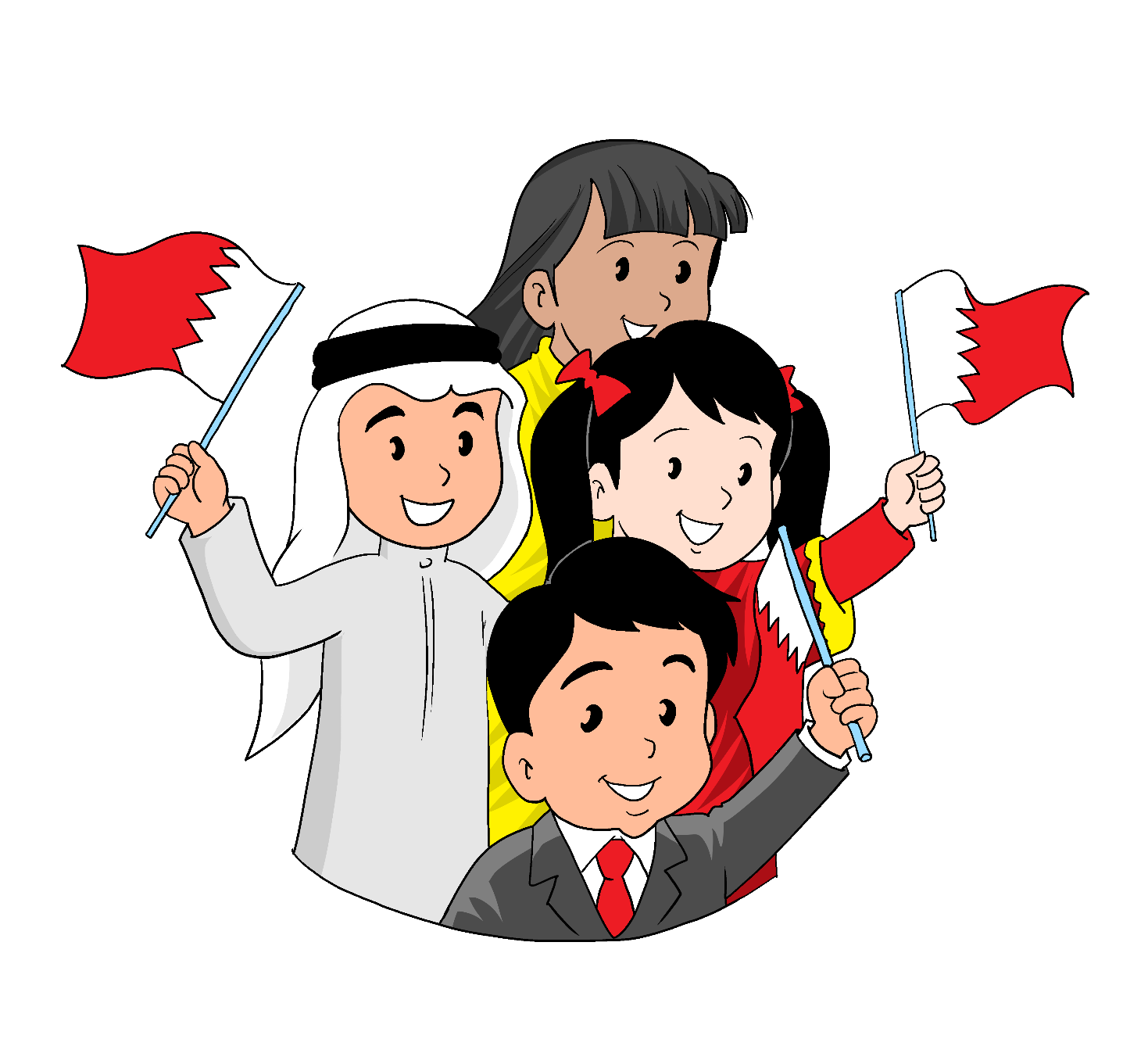 Family and Friends 2Grade 2Unit 6 Lesson 6  P59
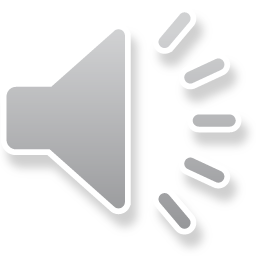 Objectives
1-Write sentences using (’s – hasn’t  got).

2-Write sentences using (’ve got).
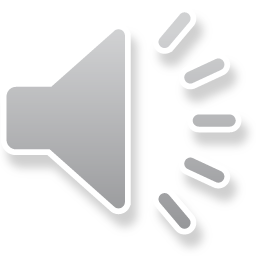 _________________________________________________________________________________________________________________________________________________
Ministry of Education-2020
He
Let’s remember L2: we use …
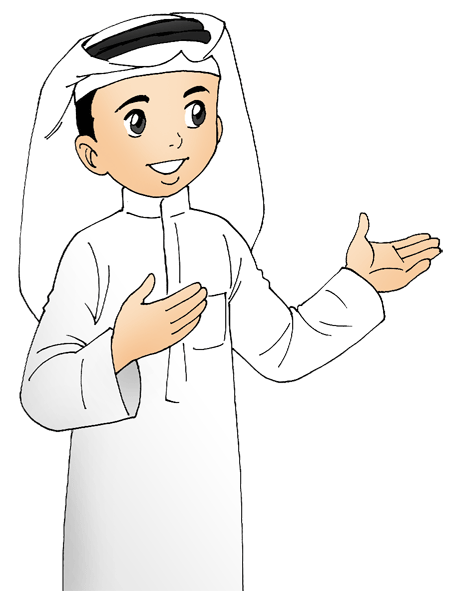 Ali
dad
the boy
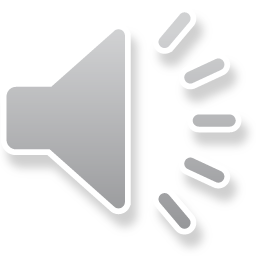 _________________________________________________________________________________________________________________________________________________
Ministry of Education-2020
grandpa
brother
She
Let’s remember L2: we use …
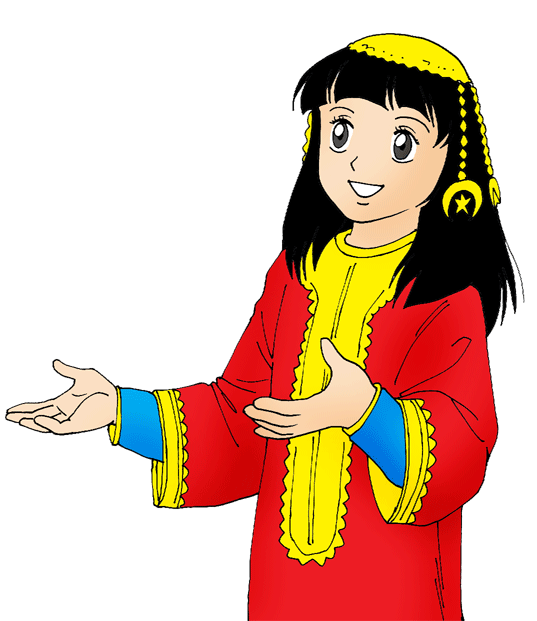 Amal
the girl
mom
sister
grandma
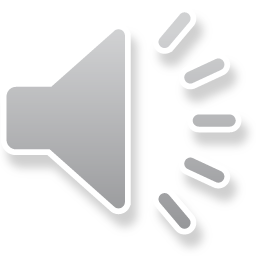 _________________________________________________________________________________________________________________________________________________
Ministry of Education-2020
it
Let’s remember L2: we use …
Animals or objects
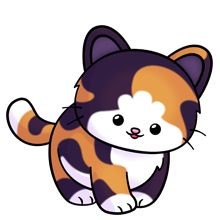 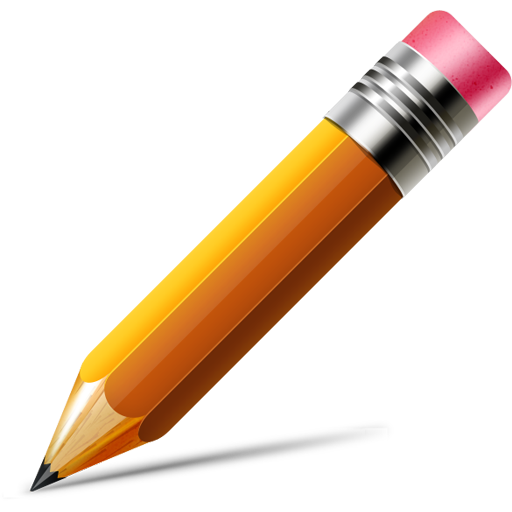 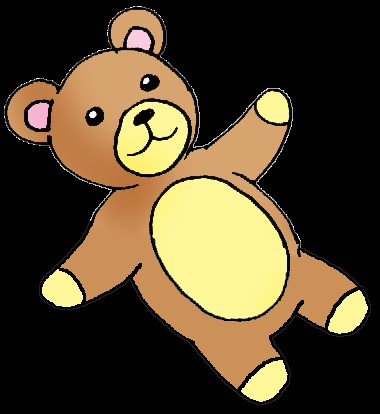 pencil
cat
teddy bear
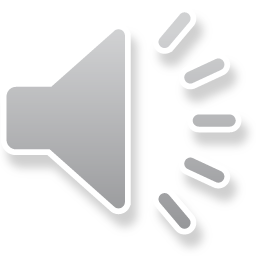 _________________________________________________________________________________________________________________________________________________
Ministry of Education-2020
She
’s got
hasn’t got
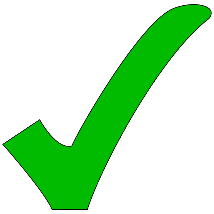 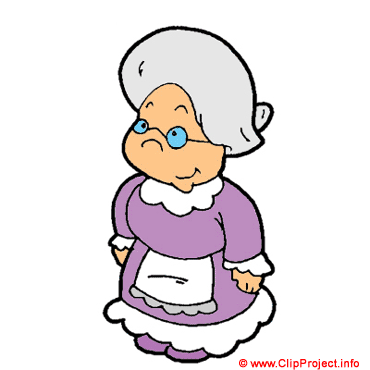 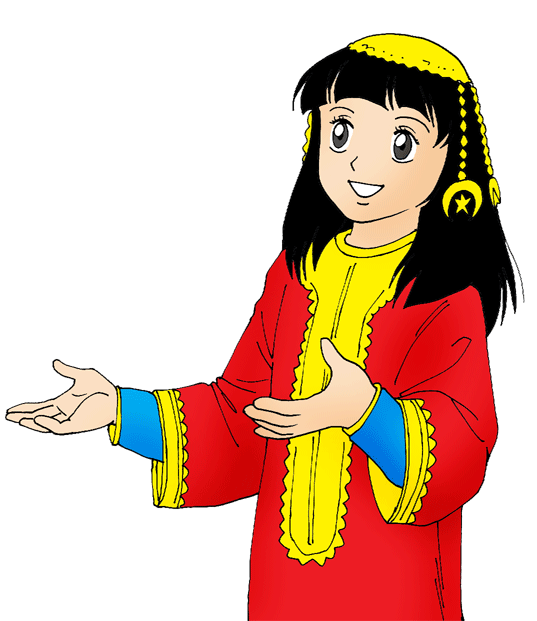 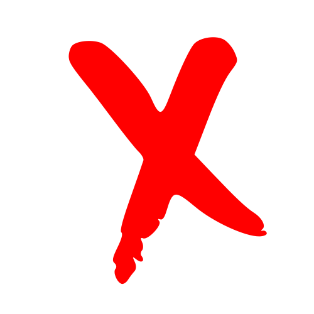 1
2
She hasn’t got a blue dress.
She’s got glasses.
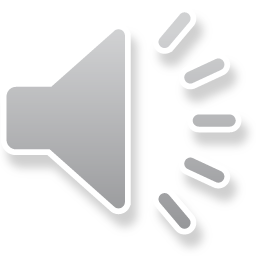 _________________________________________________________________________________________________________________________________________________
Ministry of Education-2020
He
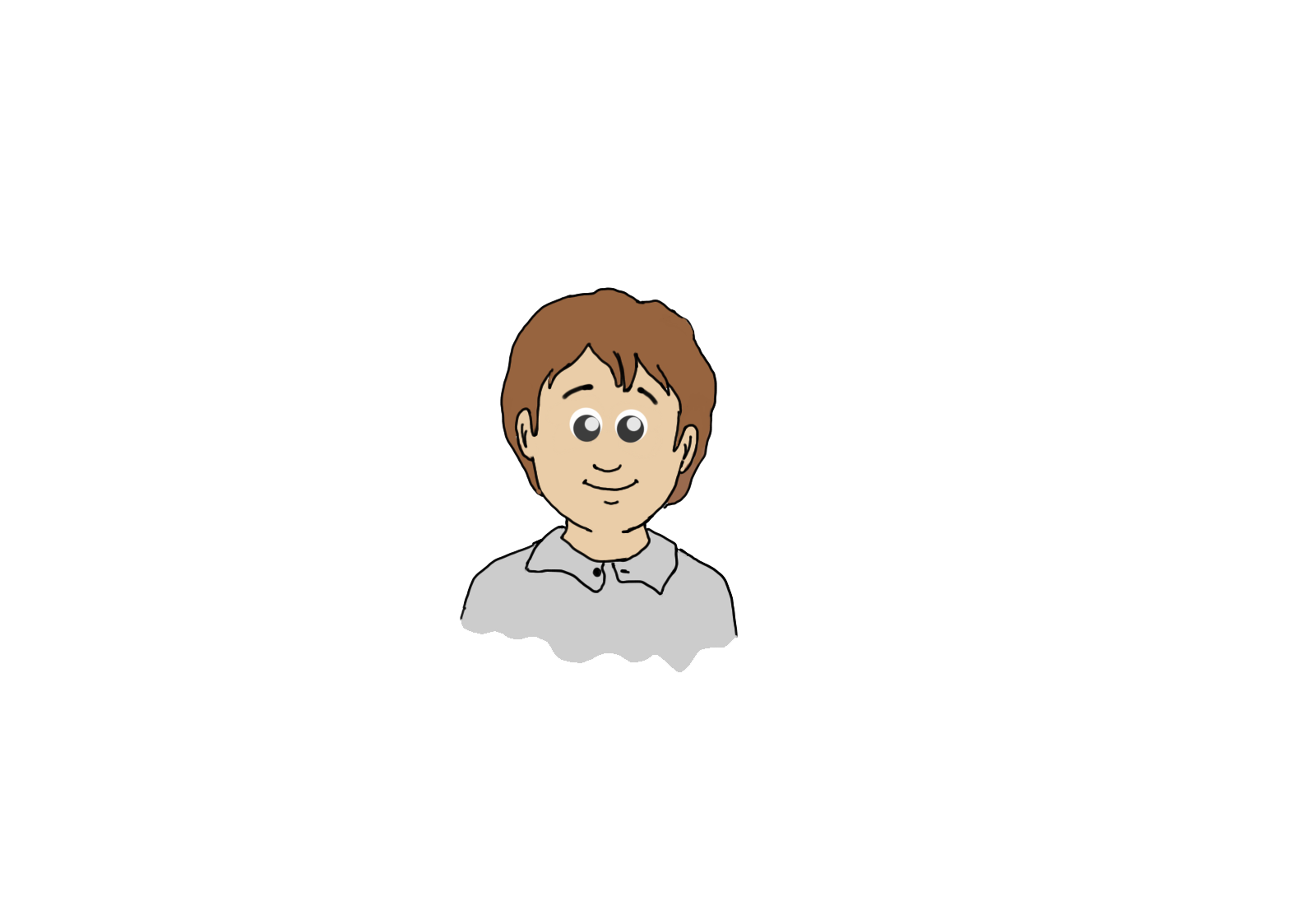 ’s got
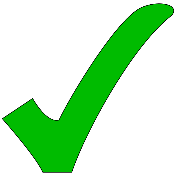 hasn’t got
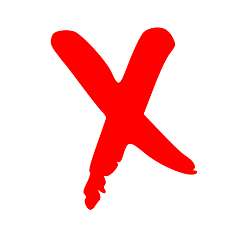 1
2
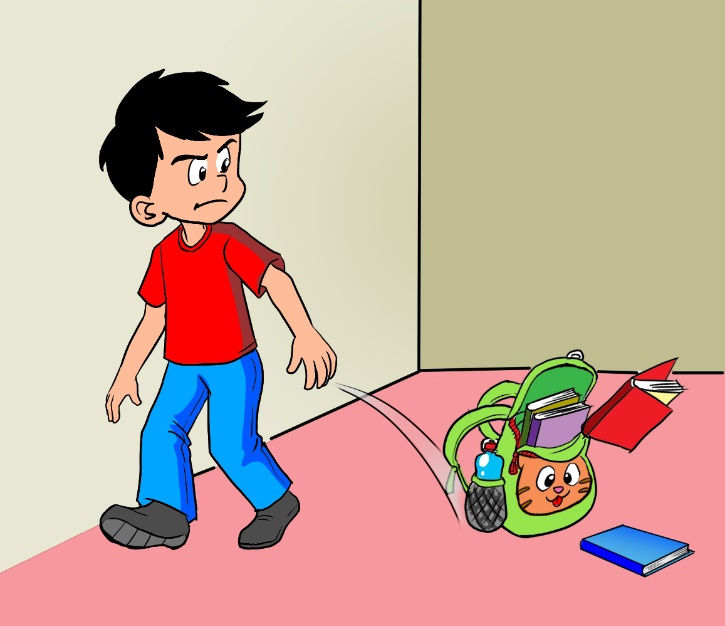 He hasn’t got a blue
 T-shirt.
He’s got brown hair.
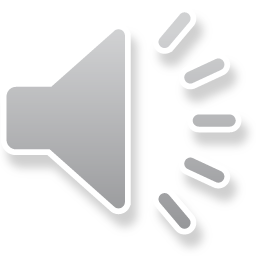 _________________________________________________________________________________________________________________________________________________
Ministry of Education-2020
It
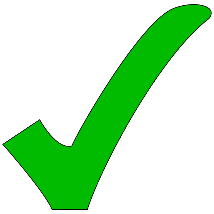 ’s got
hasn’t got
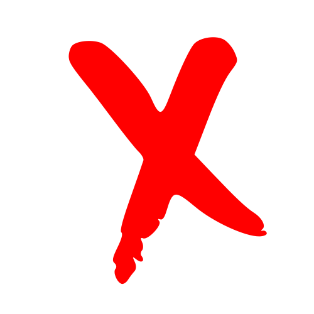 2
1
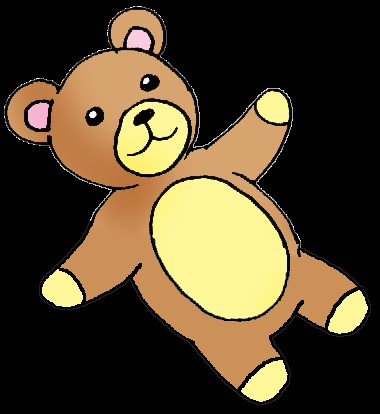 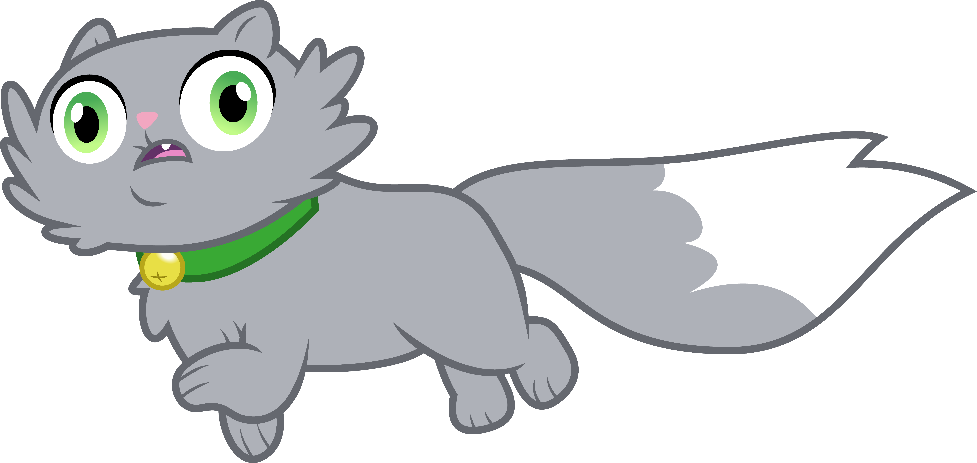 It hasn’t got blue
 eyes.
It’s got black eyes.
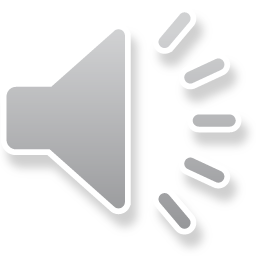 _________________________________________________________________________________________________________________________________________________
Ministry of Education-2020
I’ve
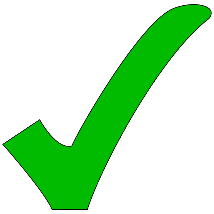 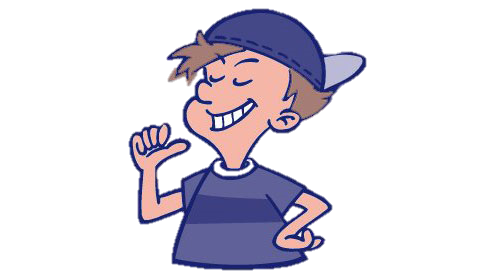 I’ve got a blue cap.
I’ve got a nice smile.
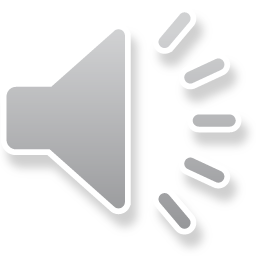 _________________________________________________________________________________________________________________________________________________
Ministry of Education-2020
Remember
He’s got = He has got


Hasn’t got = He has not got

I’ve got = I have got
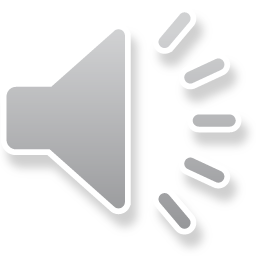 _________________________________________________________________________________________________________________________________________________
Ministry of Education-2020
Let’s practice
Read and Circle 've – 's.
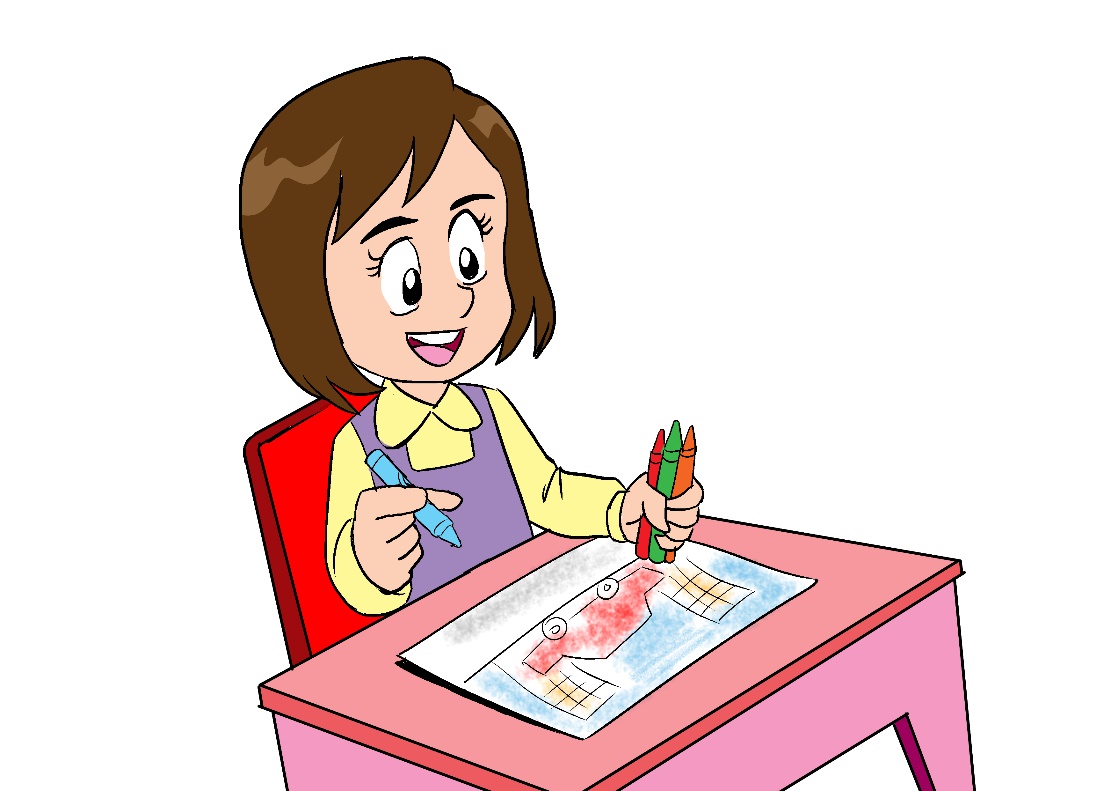 She’s got short hair.
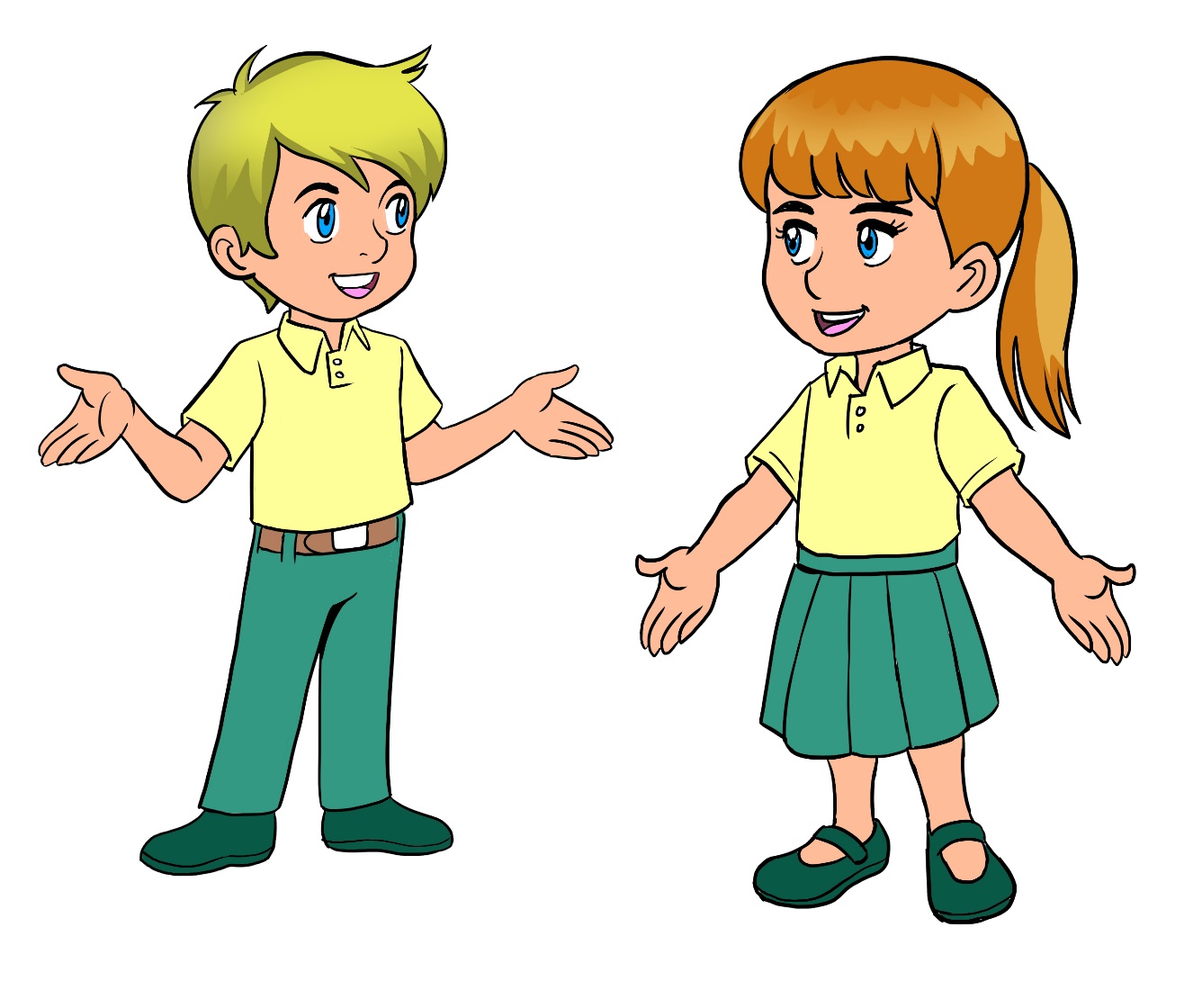 He’s got blond hair.
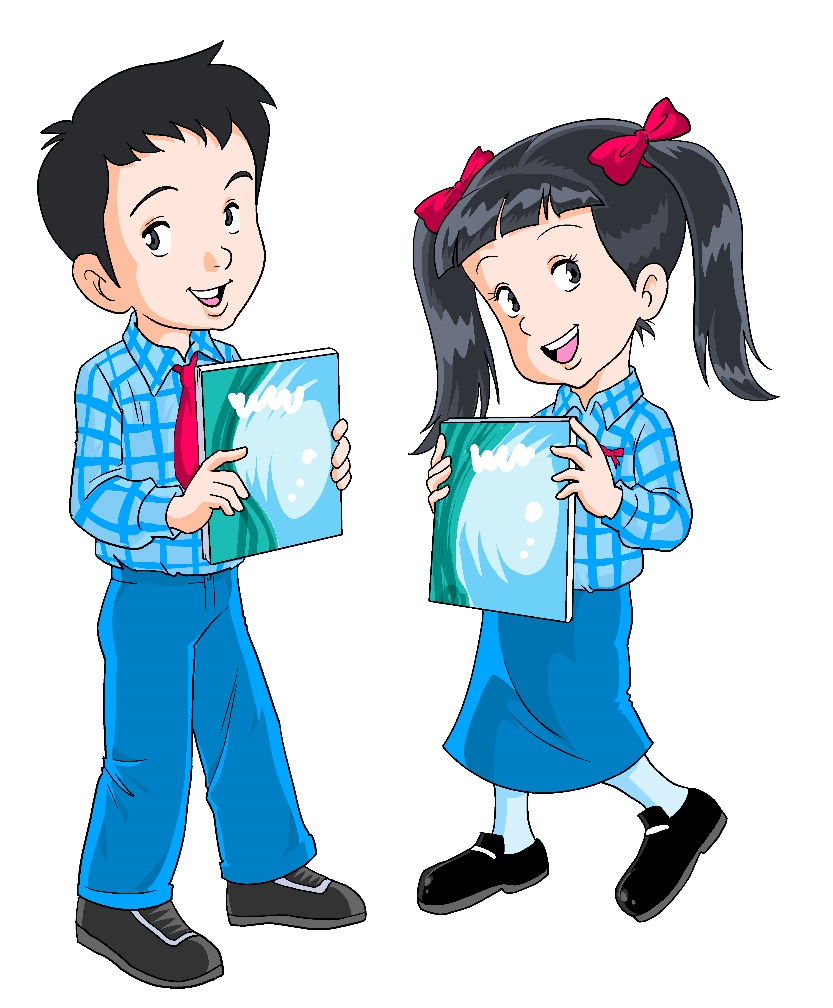 I’ve got long hair.
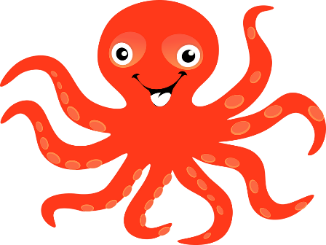 It’s got eight legs.
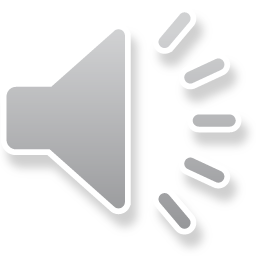 _________________________________________________________________________________________________________________________________________________
Ministry of Education-2020
Let’s practice
Model answer!
Read and Circle 've – 's.
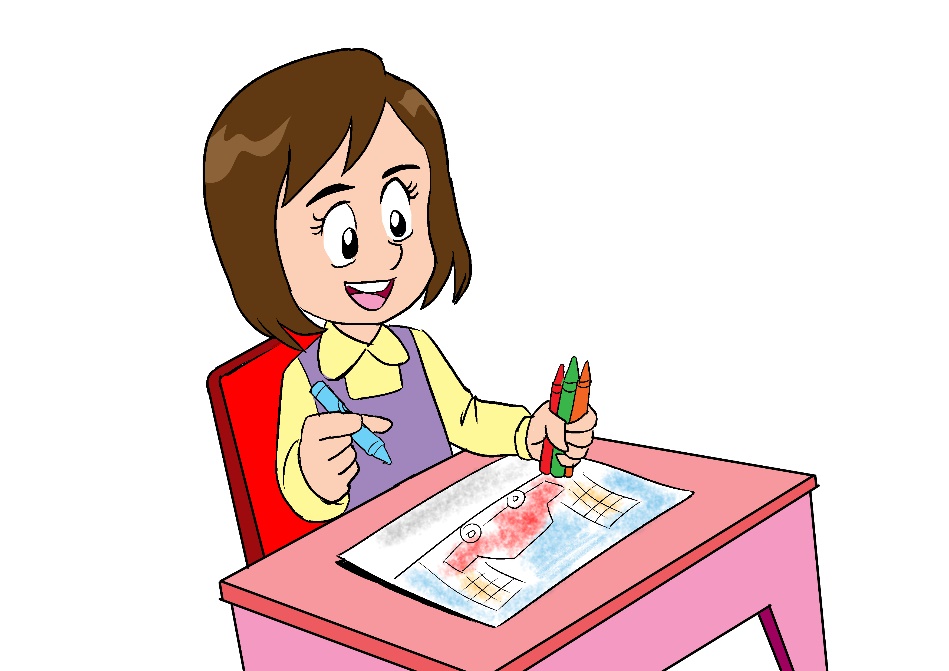 She’s got short hair.
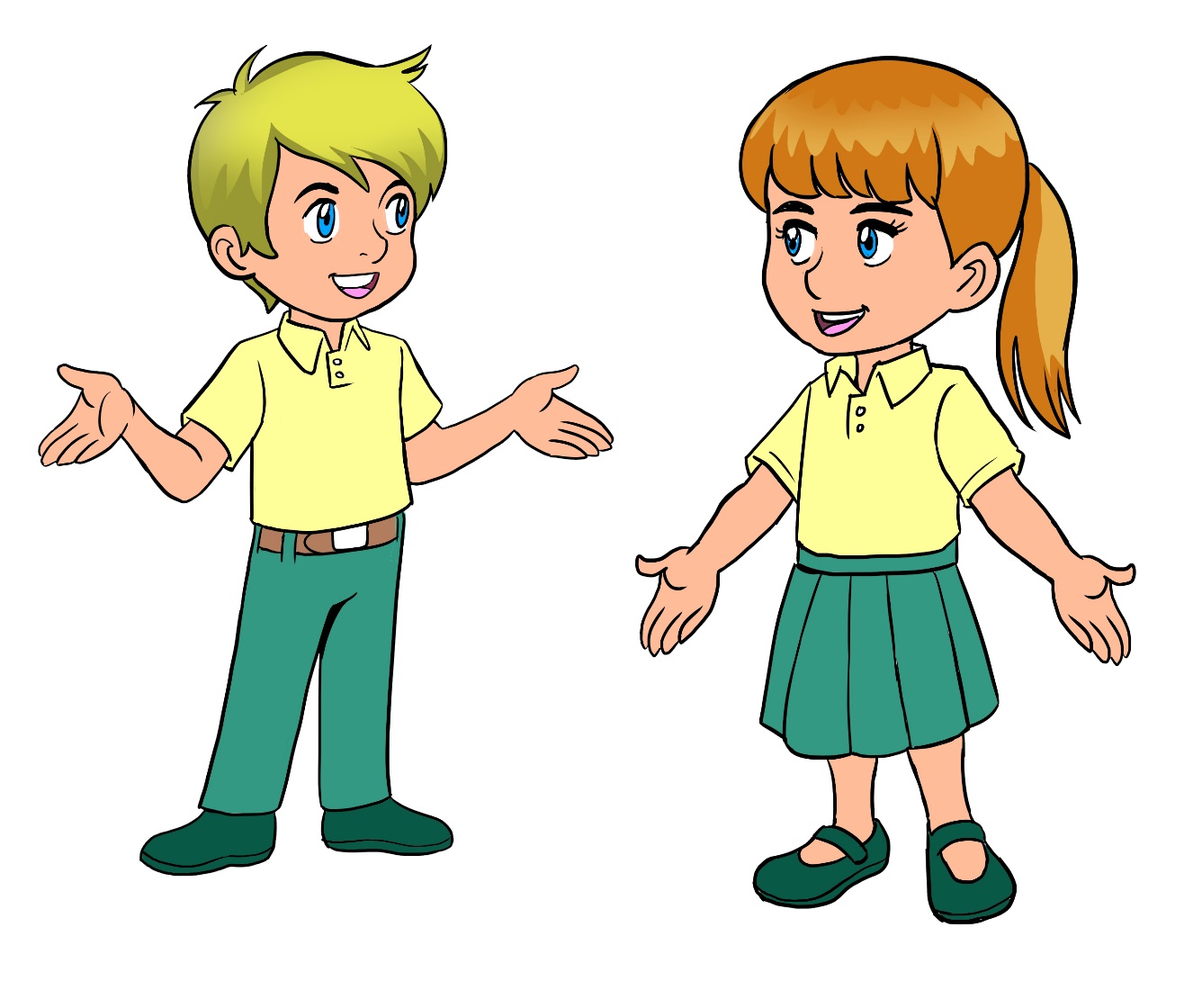 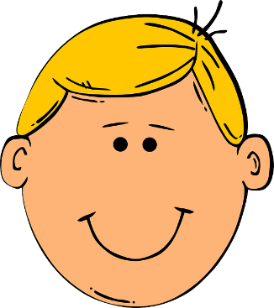 He’s got blond hair.
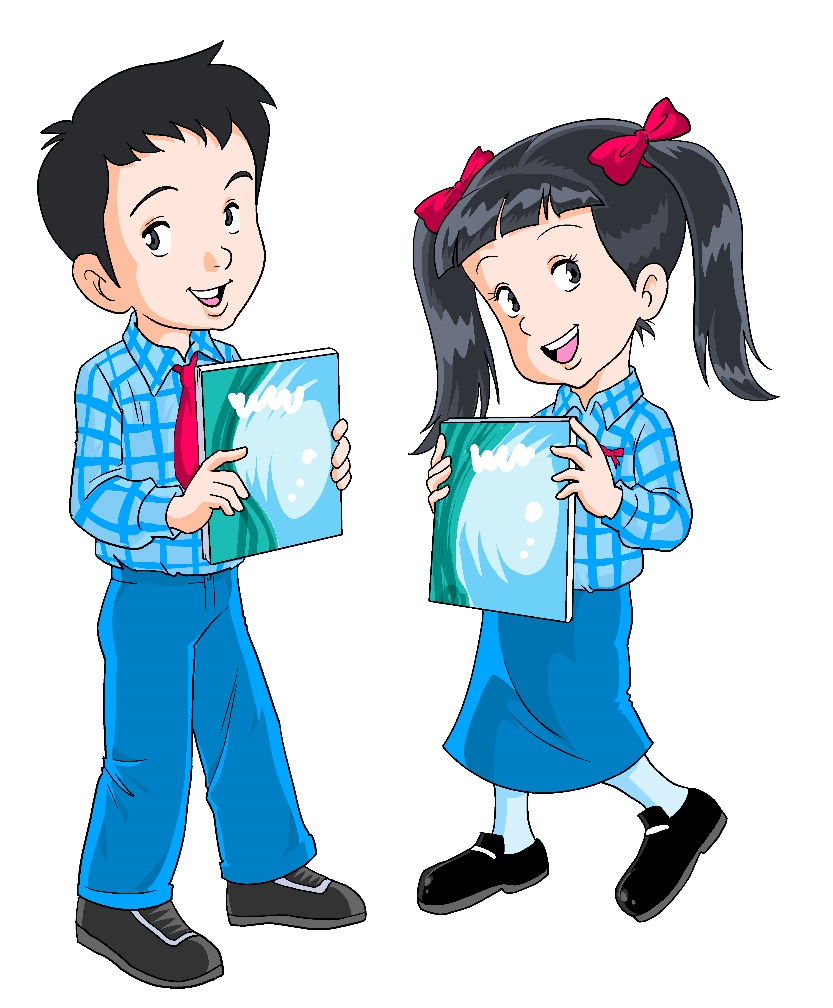 I’ve got long hair.
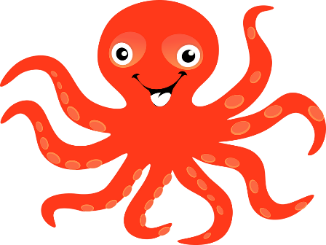 It’s got eight legs.
_________________________________________________________________________________________________________________________________________________
Ministry of Education-2020
Let’s practice!
Read and rearrange to make a sentence.
short
got
.
She
’s
hair
Click and check your answer!
.
She
’s    got    short    hair
black
’s
eyebrows
He
.
got
He’s got black eyebrows.
Click and check your answer!
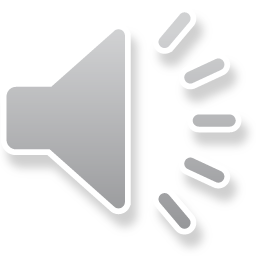 _________________________________________________________________________________________________________________________________________________
Ministry of Education-2020
Let’s practice!
Read and rearrange to make a sentence.
short
got
.
She
’s
hair
Click and check your answer!
.
She
’s got short hair
black
’s
eyebrows
He
.
got
Click and check your answer!
He’s got black eyebrows.
_________________________________________________________________________________________________________________________________________________
Ministry of Education-2020
Let’s practice
Answer Activity 1, page 57 in your workbook.
Click and check your answer!
I’ve got short hair.
I’ve got long hair. 
It’s got black eyes. 
She’s got blue eyes. 
He’s got curly hair.
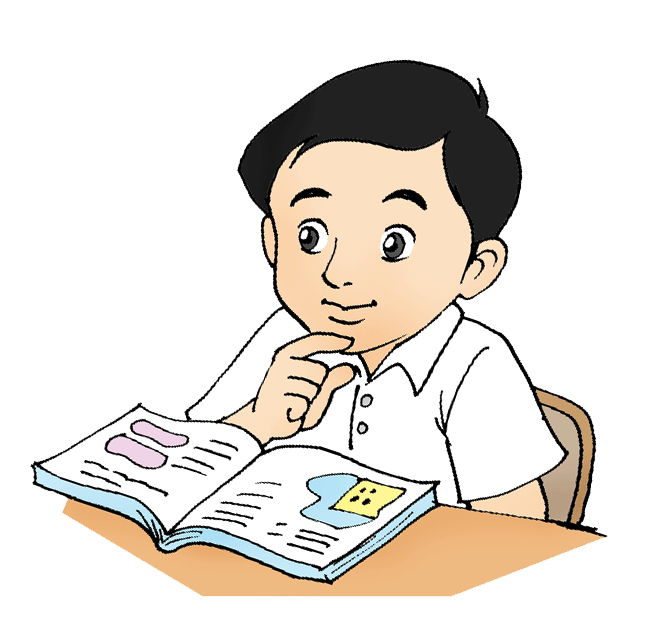 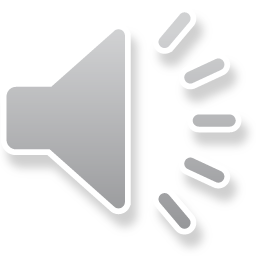 _________________________________________________________________________________________________________________________________________________
Ministry of Education-2020
Don’t forget to answer the questions
in
 Unit 6 worksheet L6
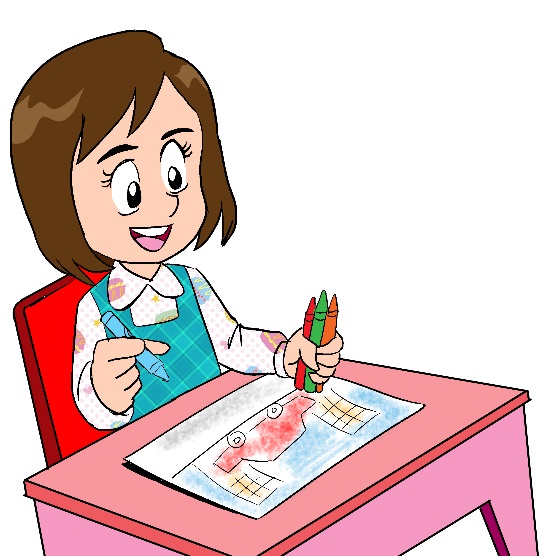 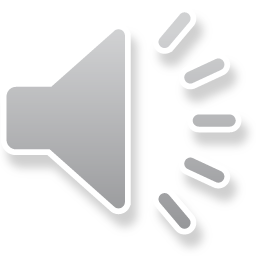 _________________________________________________________________________________________________________________________________________________
Ministry of Education-2020
End of lesson 6
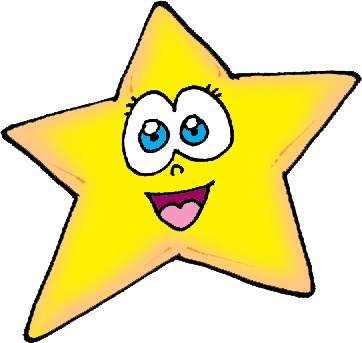 Good job dear !
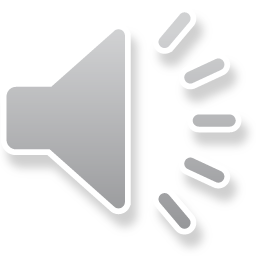 _________________________________________________________________________________________________________________________________________________
Ministry of Education-2020